Progression in Mastery









Year 5 Adverbial Phrases and Fronted Adverbials
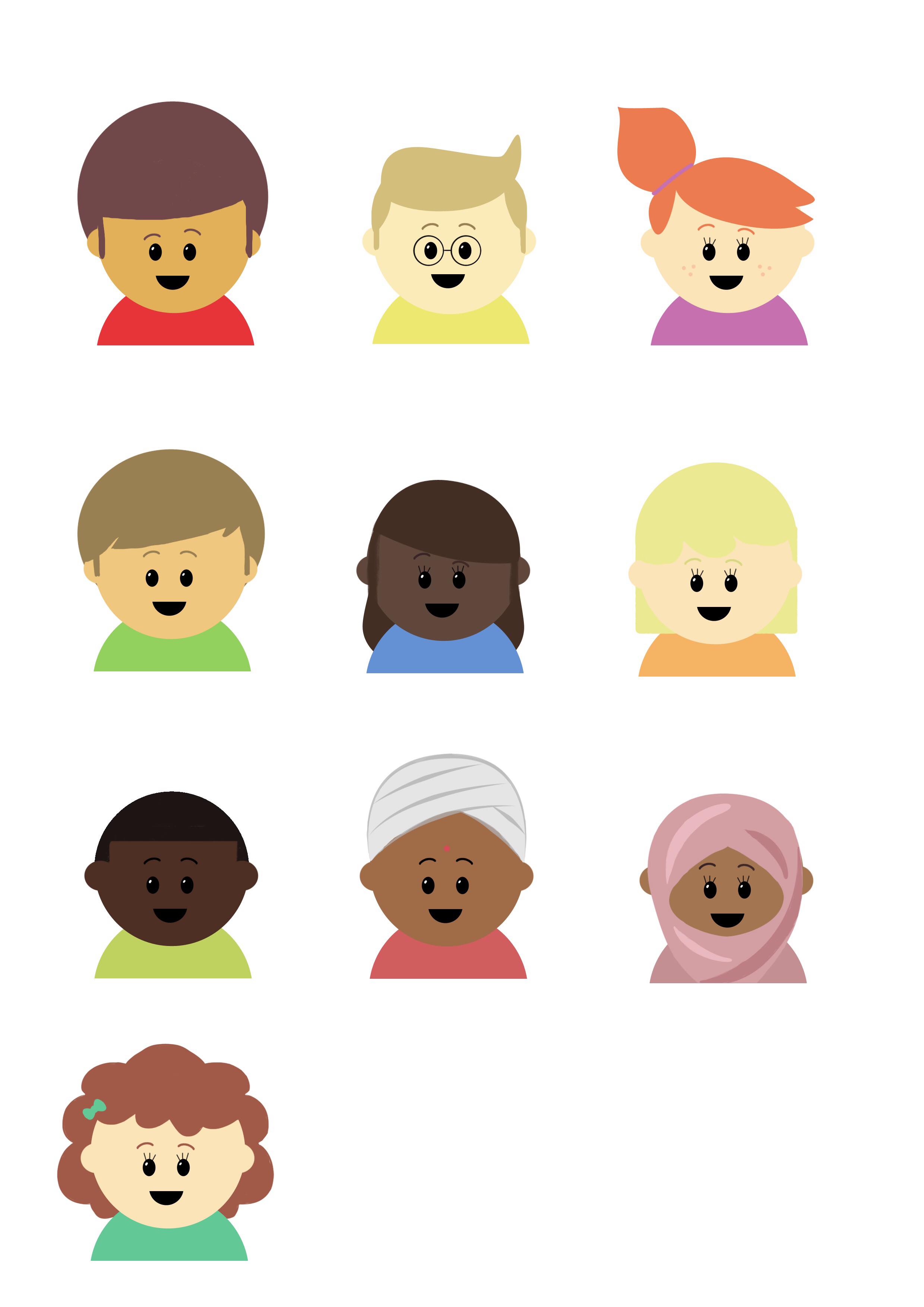 Are you ready to recap adverbials?
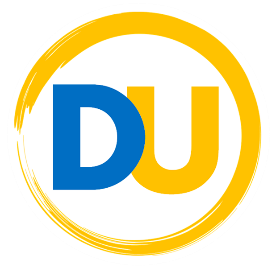 ©Deepening Understanding LTD 2020
Let’s do this!
What is the same and what is different?
adverbial phrase
fronted adverbial
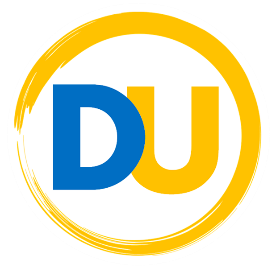 ©Deepening Understanding LTD 2020
Let’s revisit what we should know…
An adverbial is a word or phrase that is used like an adverb to describe or change a verb.

	1. The villagers were forced to evacuate their homes 	before the storm.

	2. Asha placed the ornament on the window ledge.

	3. The aeroplane soared through the clouds.
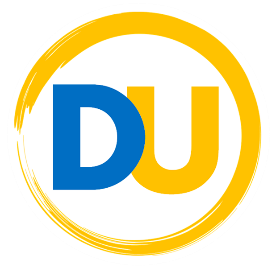 ©Deepening Understanding LTD 2020
Let’s revisit what we should know…
An adverbial becomes a fronted adverbial when 
it is positioned at the beginning of a sentence. 

We use a _______ after a fronted adverbial.

	1. While the sun set, we finished our picnic.

	2. All of a sudden, the door violently swung open.

	3. Eventually, they made their way back to the castle.
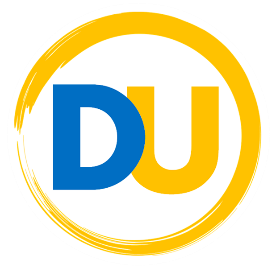 ©Deepening Understanding LTD 2020
Let’s talk
Identify the adverbial phrase in each sentence.

Which sentences use a fronted adverbial?

 1. Caleb is waiting for you by the swimming pool.

 2. In the forest, there is an abandoned shack.

 3. Behind the museum, there are beautiful gardens.

 4. The whole community gathered together in the town hall.
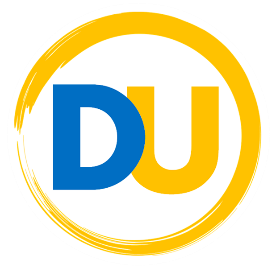 ©Deepening Understanding LTD 2020
Let’s talk
Use each of the adverbial phrases in a sentence.
as quick as a flash
down by the river
in the distance
barely alive
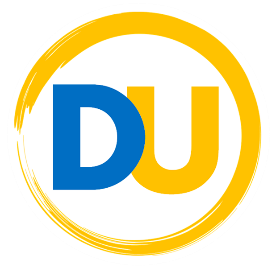 ©Deepening Understanding LTD 2020
Let’s talk
Add fronted adverbials to the sentences.

	1. The man grows lots of vegetables.

	2. They heard a huge explosion.

	3. The children set up their new tent.

	4. We went to our favourite restaurant for dinner.
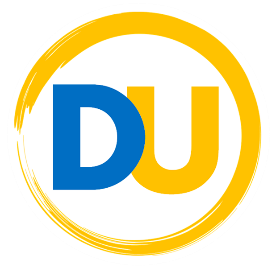 ©Deepening Understanding LTD 2020
Let’s develop our learning
Anita says she has used one adverbial phrase in her sentence.








Do you agree with her? 

Explain your reasoning!
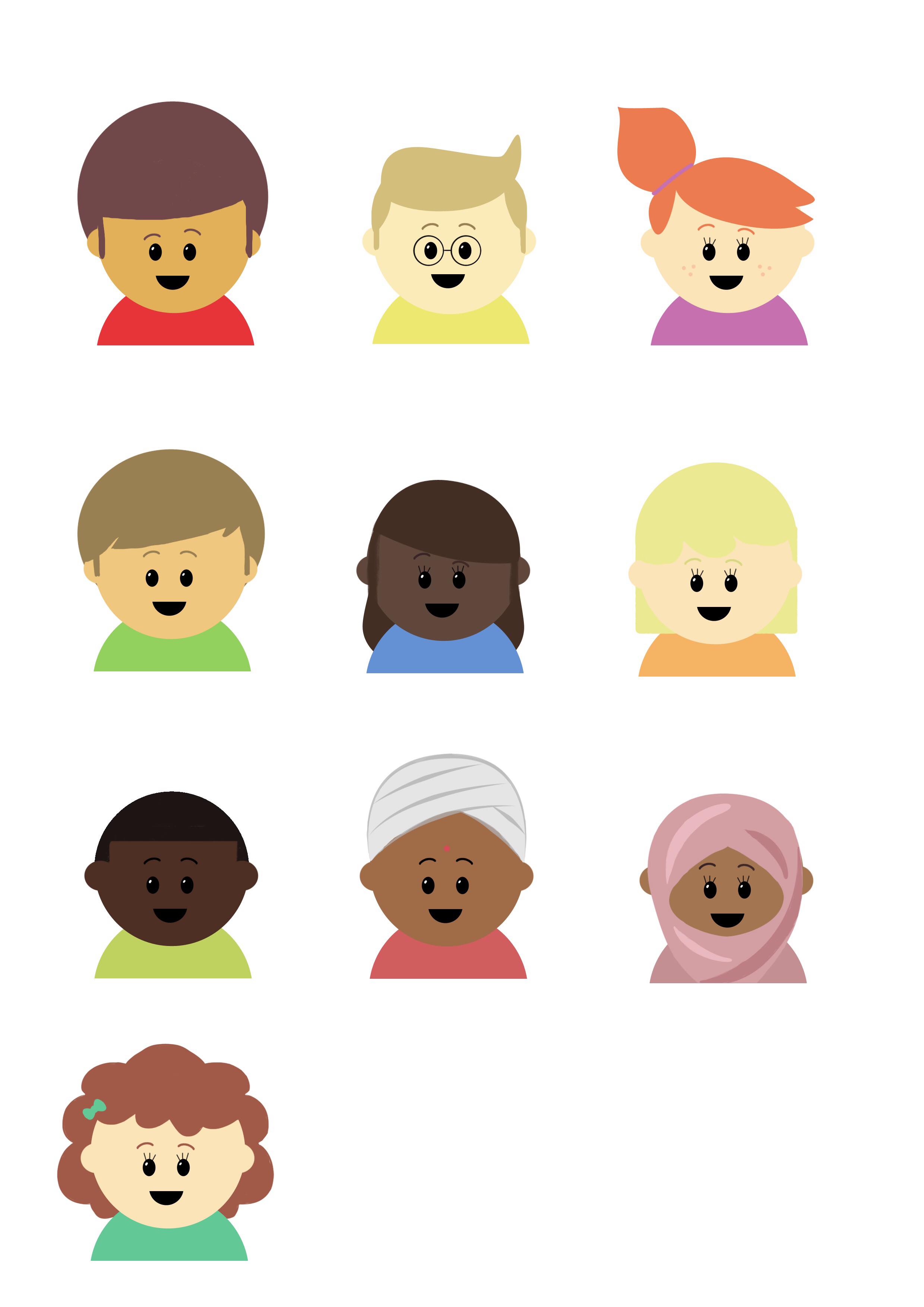 When the doctor arrived, she took Marlon’s temperature before giving him the medicine.
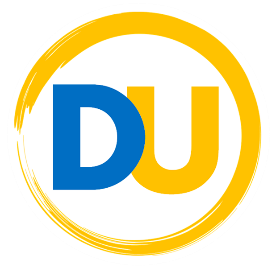 ©Deepening Understanding LTD 2020
Let’s develop our learning
Always, Sometimes or Never?









Prove it!
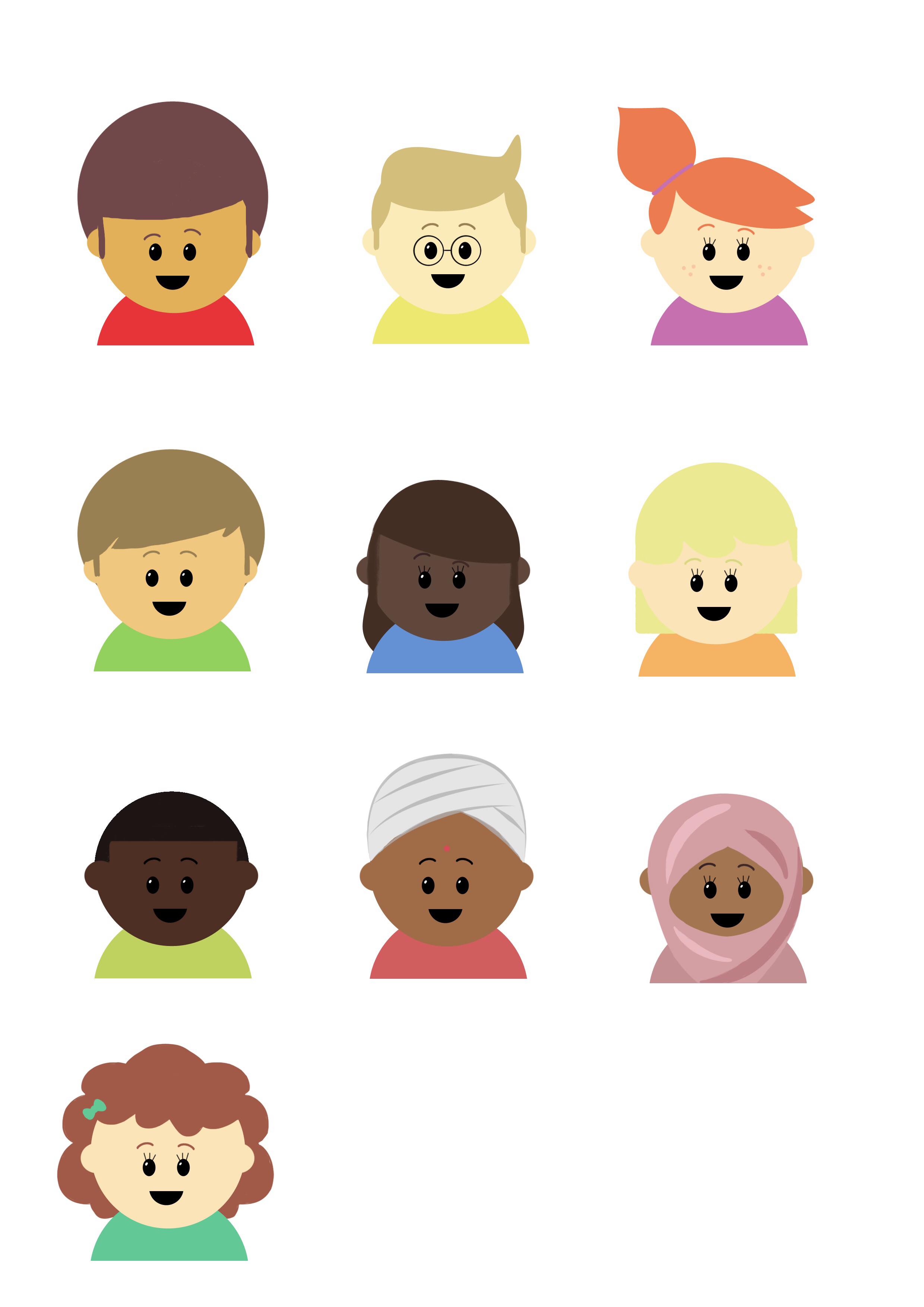 A sentence will still make sense if you make its adverbial phrase a fronted adverbial.
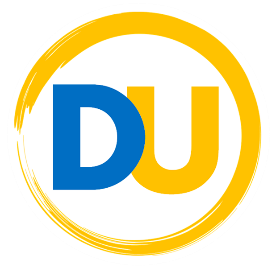 ©Deepening Understanding LTD 2020
Independent Task








Let’s showcase our learning
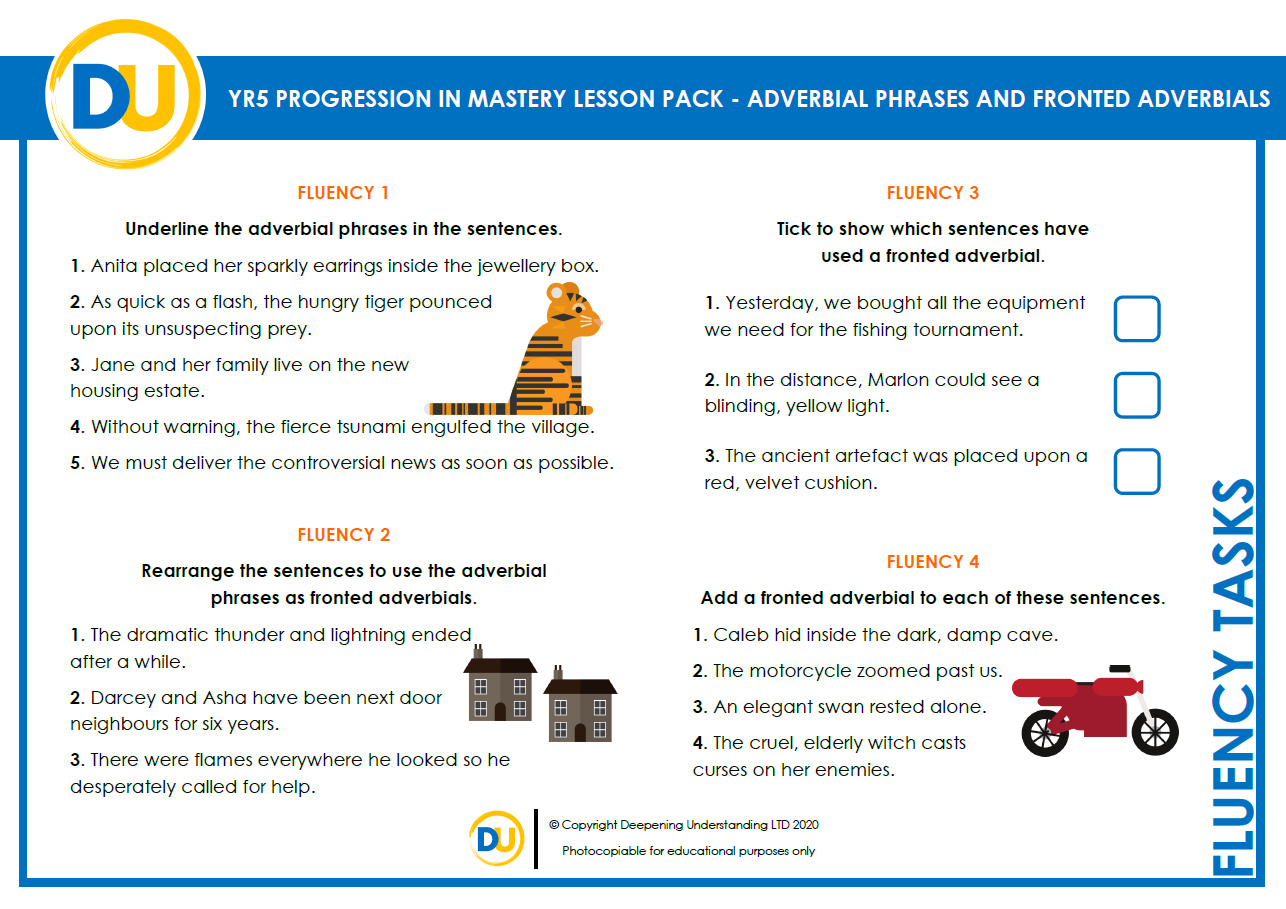 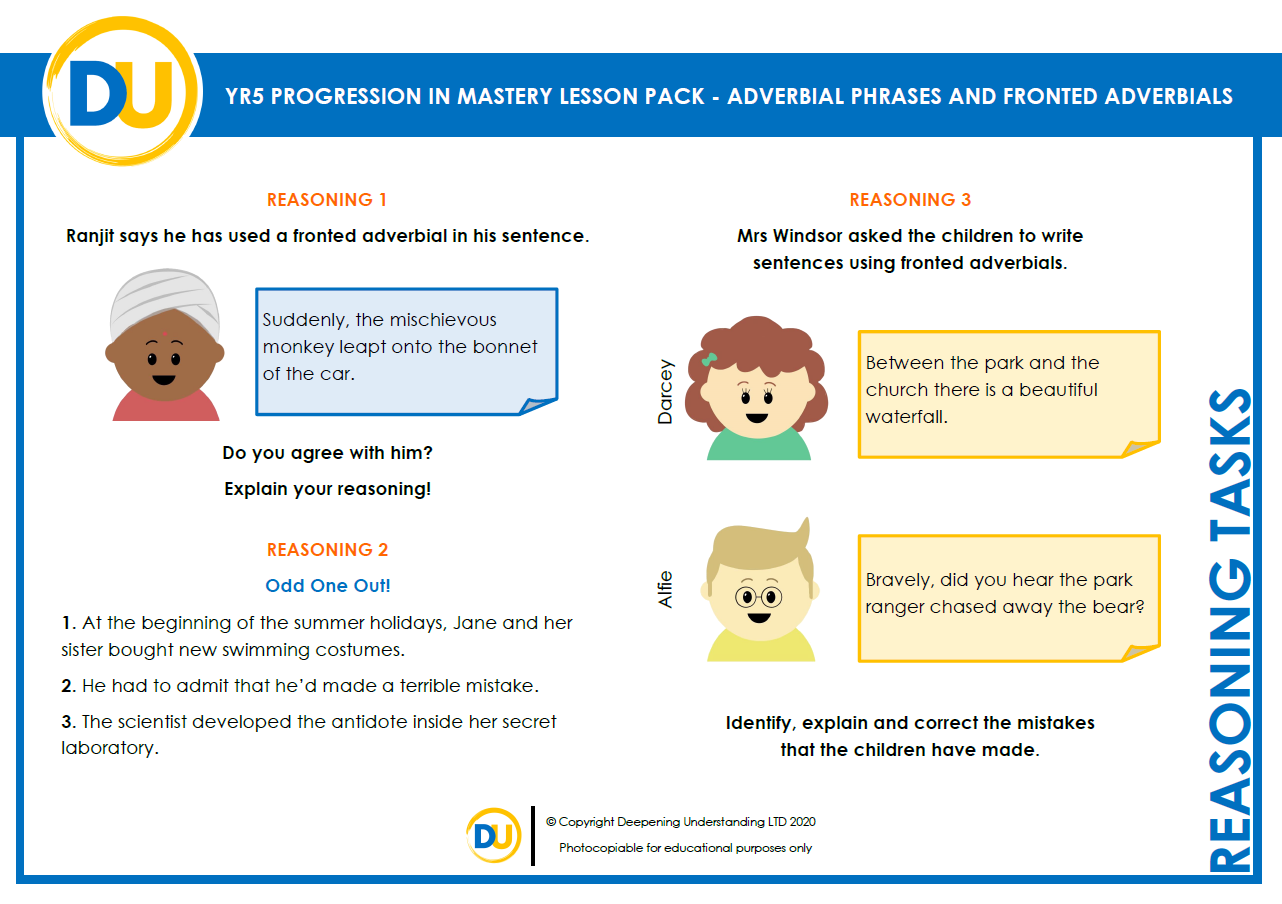 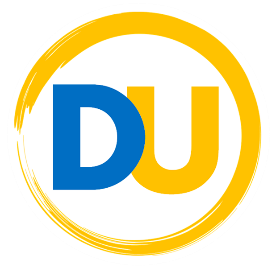 ©Deepening Understanding LTD 2020
Exit task – Dong Nao Jin
Choose an adverb and use it to create an adverbial phrase.

         





NOW… Challenge your partner to use your adverbial phrase as a fronted adverbial in a sentence.
next to
on
before
above
in
by
over
after
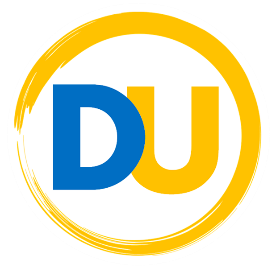 ©Deepening Understanding LTD 2020